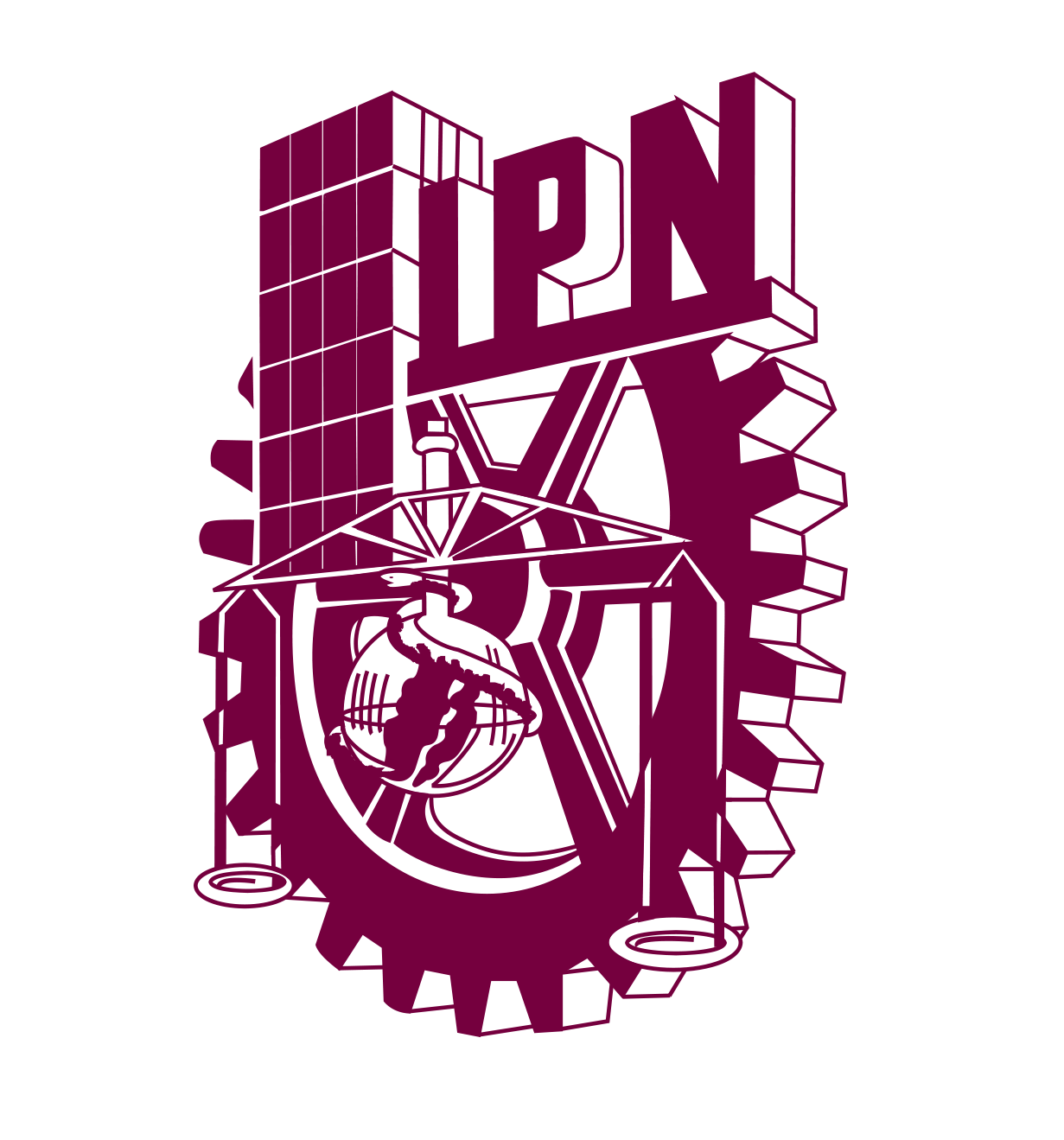 Potenciales Multiparamétricos  Generados con la Ecuación Confluente de Heun
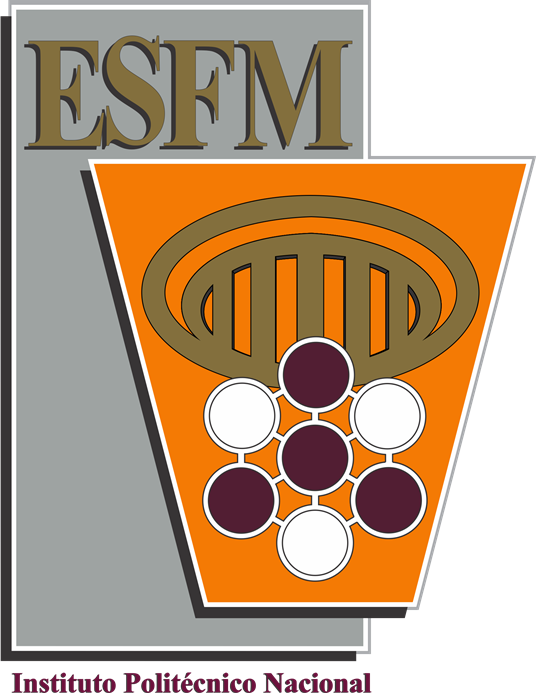 J.D. Custodio Diego1, R. Gómez Aguilar2, R. G. Ortega Cervantez2, S. Tirado Guerra2.
1Departamento de Física, ESFM-Instituto Politécnico Nacional, Ciudad de México., México., Teléfono (55) 5729-6000 Ext. 55375 Fax (55) 5729-55015
21Departamento de Ciencias Básicas, UAM Azcapotzalco, Ciudad de México., México., Teléfono (55) 53189494.
rha@azc.uam.mx
RESUMEN/ABSTRACT
Texto / Text
METODOLOGÍA/ METHODOLOGY
INTRODUCCIÓN/ INTRODUCTION
Texto / Text
Texto / Text
RESULTADOS/ RESULTS
Gráficos y tablas / Graphs Text
Texto / Text
REFERENCIAS/ REFERENCES
DISCUSIÓN Y CONCLUSIONES/ DISCUSSION & CONCLUSIONS
Texto / Text
Texto / Text
Estructura del contenido

La estructura se concreta en los siguientes apartados:

a. Cabecera.- Como presentación del contenido que se desarrollará a continuación y lo suficientemente interesante para que atraiga la atención e informe del contenido y su autoría. En este apartado deberán figurar:

- Título
- Autores
- Centro de trabajo de los autores

b. Introducción que centre el trabajo, justifique su interés, enuncie las hipótesis y/o los objetivos del trabajo.
c. Metodología empleada tanto en la adquisición como en el tratamiento de los datos.
d. Resultados obtenidos dentro de la fase experimental.
e. Discusión
f. Conclusiones
g Referencias bibliográficas

Tamaño:  90 cm de ancho X 140 cm alto

Fuentes

Las fuentes más adecuadas para elaborar un póster son las que se definen como técnicas, es decir, que no presentan adornos que puedan entorpecer su percepción a distancia y son lo suficientemente grandes como para que no haya que acercarse demasiado.

Así se recomienda la letra de trazo simple como Arial, Helvética, Tahoma, Verdana… aunque si son lo suficientemente grandes.

Si el texto es largo y está organizado en columnas se puede emplear también letra tipo Times. Se recomienda no utilizar más de tres tipos de fuentes diferentes en el póster: títulos, texto y pies de ilustración y que quede bien claro cual es la función de cada una de ellas.

Tamaño de las fuentes

Se recomiendan que empleemos, como mínimo, los siguientes tamaños: